CIPD webinar: Navigating an economic downturn – and looking after your people
08 December 2022
Welcome
Jill Miller, Senior Policy Advisor - Diversity and Inclusion, CIPD
Today’s speakers
Rachel Suff

Senior Policy Advisor – Employee Relations, CIPD
Dr Madeleine Stevens

Senior Lecturer in HRM, Liverpool John Moores University
Katie Obi

Chief People Officer, 
Beamery
Alan Lewis

Partner, 
Constantine Law
#StrongerWithCIPD
Covid-19 resources
NEW Well-being helpline
Employment Law helpline
Communities and branches
People Management
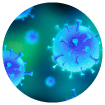 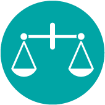 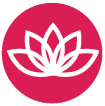 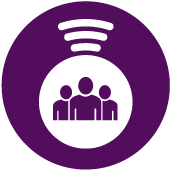 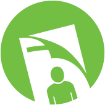 Knowledge and content
Free learning
Careers support
Professional creditability
Financial support
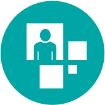 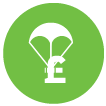 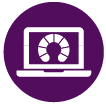 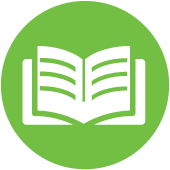 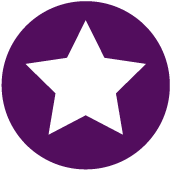 cipd.co.uk/memberbenefits
Wellbeing Resources
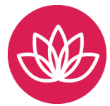 We’ve partnered with Health Assured to support members mental health and wellbeing
Unlimited free 24/7 confidential telephone helpline, online portal & Health e-Hub app
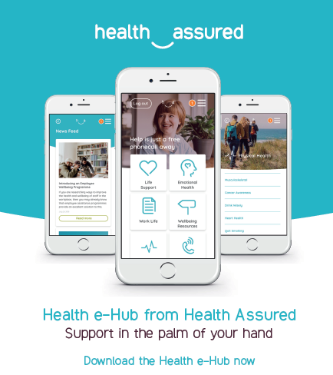 The resource provides:
Legal information 
Debt and financial information
Manager consultancy and support
Information on work and home issues
Factsheets, advice, information and self-help tools
Links to specialist support organisations
A resources area with; programmes, videos, webinars, medical information and mini health checks.
[Speaker Notes: In recognition of the increased pressure and personal challenges many of you might currently be facing we’re launched a new Well-being helpline for the UK and Ireland. Calls are FREE and confidential. Phonelines are open 24 hours a day, 7 days a week, 365 days a year.
Work through your problems with a qualified therapist accredited by the British Association for Counselling and Psychotherapy (BACP).
Legal information services - support on a range of issues including personal, financial and legal matters.
Debt and financial information - support for issues such as debt, investments, pensions, managing money, negotiating with creditors.
Manager consultancy and support - at helping people managers to support their teams effectively.
Plus there are online resources and a well-being app you can download.]
Rachel SuffSenior Employee Relations Adviser, CIPDTwitter: @RSuff
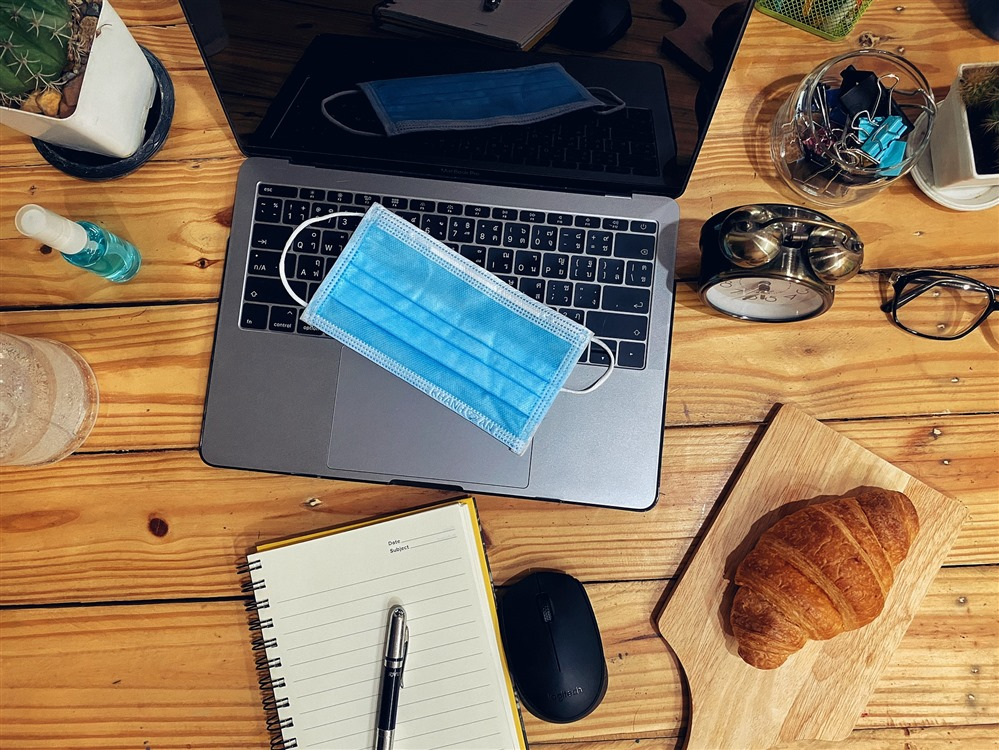 Volatility
Uncertainty
Complexity
Ambiguity
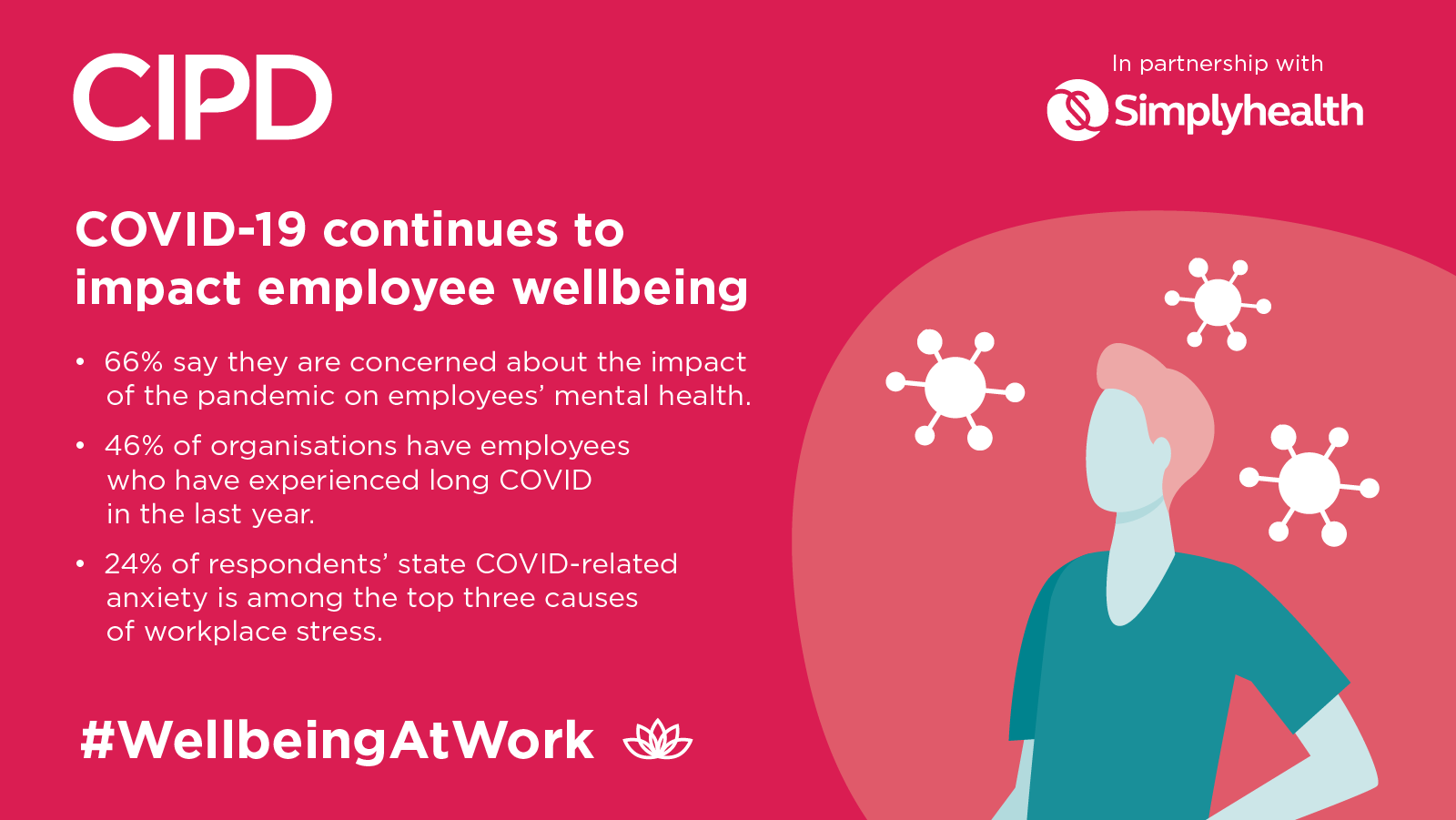 Health and wellbeing: the employee view[CIPD UKWL survey 2022]
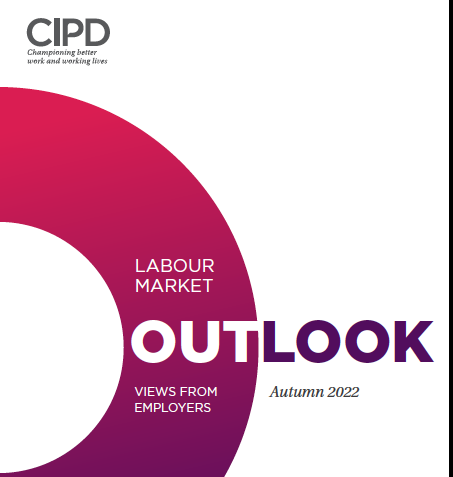 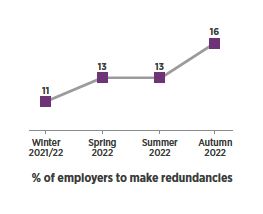 Redundancy intentions

Redundancy intentions remain low but are increasing – 16% of employers are planning to make redundancies in the three months to December 2022 (up from 13% last quarter)
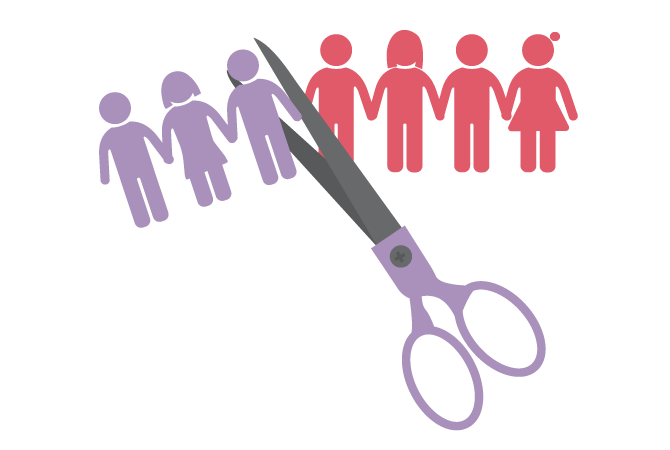 Alternatives to redundancy
Temporary lay offs
Recruitment freezes 
Redeployment
Wage flexibility – eg pay freezes, pay cuts, bonus cuts
New or more flexible working arrangements; short-time working 
Terminating agency/temporary worker contracts 
Reductions in training budgets
Managing change and redundancy in the current climate
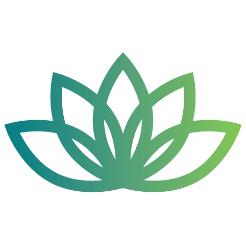 Ensuring compassion and supporting people’s health and wellbeing
Treat people with dignity, respect and kindness – this can make a big difference to how they cope 
Communicate regularly – be clear, sincere and transparent
Provide ongoing health and wellbeing support – eg EAP, counselling, signposting to wellbeing charities etc
Be mindful of the potential impact on the wider workforce – build morale and help people look to the future
Train and support line managers to have empathetic conversations and listen to concerns
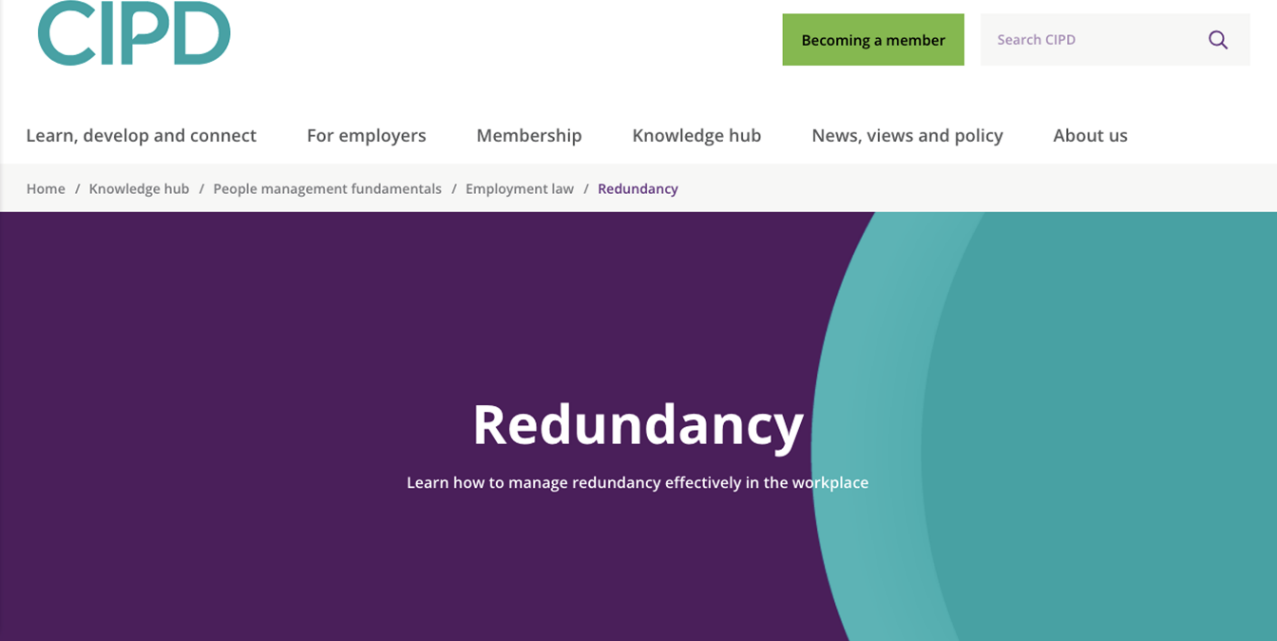 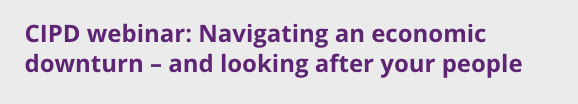 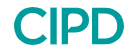 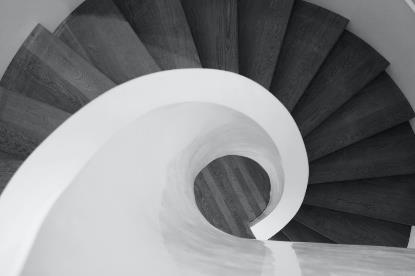 Redundancy implications

Dr. Madeleine Stevens 
8 December 2022
What is a redundancy?
Why implement redundancies?
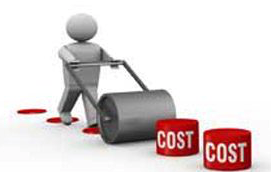 Average number of people made redundant in the UK -  May 95 – July 22
https://www.statista.com/statistics/1172074/uk-monthly-redundancies/
Impact of COVID-19
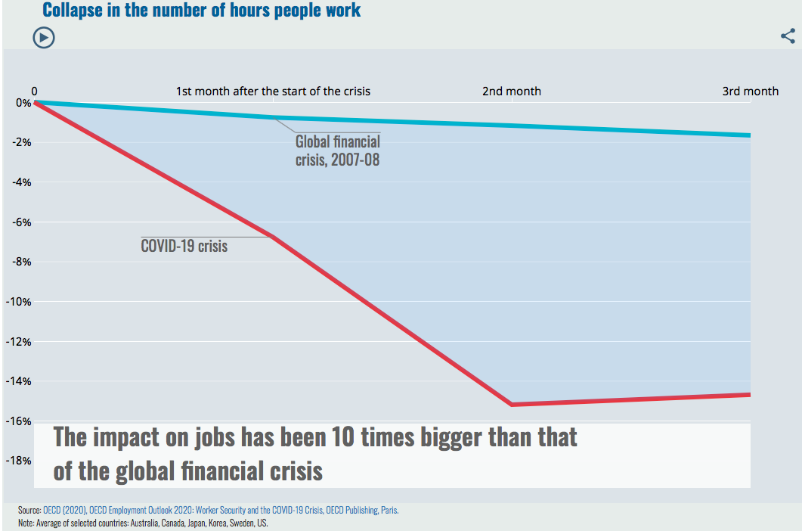 https://www.oecd.org/employment-outlook/2020/
[Speaker Notes: https://www.ilo.org/wcmsp5/groups/public/@dgreports/@dcomm/documents/briefingnote/wcms_767028.pdf]
Groups impacted by redundancies
Stevens, 2022
New wave of redundancies
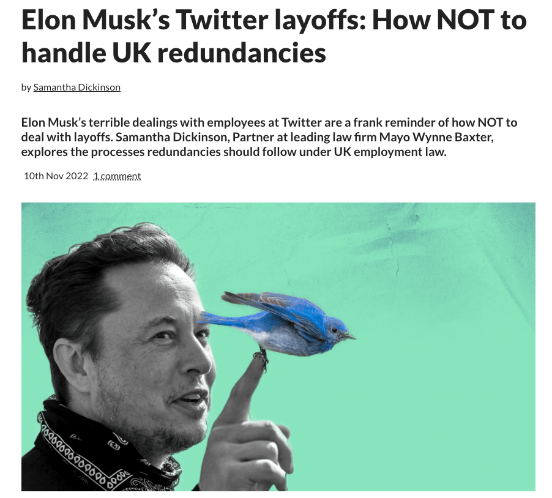 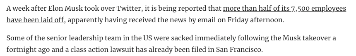 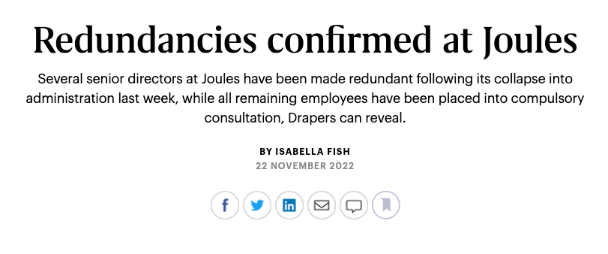 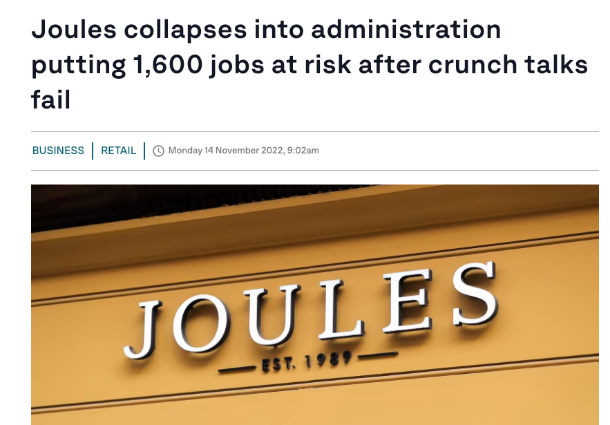 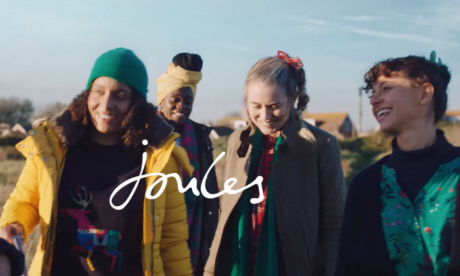 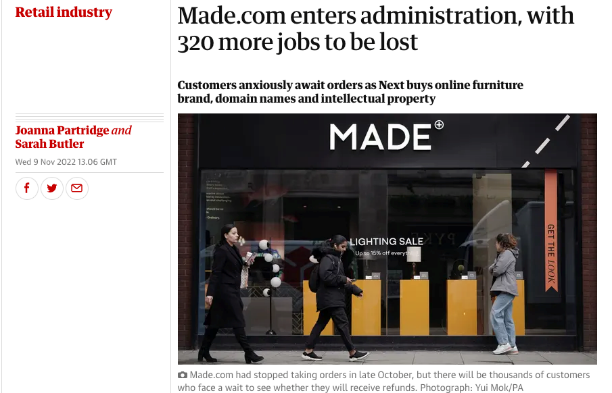 Symptoms of survivor syndrome
What is the impact on redundancy envoys?
Fear 

Frustration

Guilt

Anger

Disappointment

Embarrassment

Shock

Envy

Blame
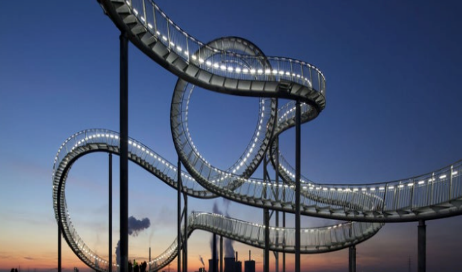 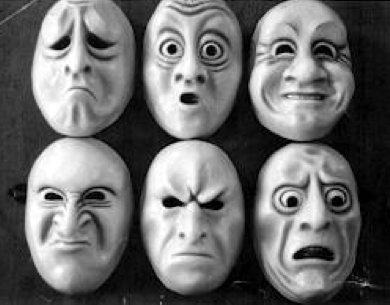 A ‘rollercoaster of emotions’
[Speaker Notes: Redundancy envoys themselves rarely admit to experiencing suffering during redundancies, as arguably this could be regarded as a weakness (Torres, 2011). He argues that redundancy envoys suffering during the process of redundancies is ignored by specialists in the field on the basis of their theoretical preconception that because the employer is dominant, they are unable to experience the suffering and thus their suffering is unheard.  The suffering of redundancy envoys’ is however very real, despite coning across as being deceptive due to redundancy envoys appearing insensitive to employees, due to their own fear of rejection (Moran, 2001). The role of the redundancy envoy during redundancies is unique, underestimated and extremely stressful, yet the importance of their wellbeing is of utmost importance as these are the individuals who need to lead the organisation through its transition into the future.]
Importance of your role
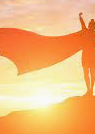 The importance of the role of the redundancy envoy and the significant impact they can have on the success of a workforce reduction programme is critical based on the following dimensions: 
Redundancy envoys have different roles and experiences
They can positively influence victims and survivors
This can positively impact the success of the business
[Speaker Notes: Redundancy envoys themselves rarely admit to experiencing suffering during redundancies, as arguably this could be regarded as a weakness (Torres, 2011). He argues that redundancy envoys suffering during the process of redundancies is ignored by specialists in the field on the basis of their theoretical preconception that because the employer is dominant, they are unable to experience the suffering and thus their suffering is unheard.  The suffering of redundancy envoys’ is however very real, despite coning across as being deceptive due to redundancy envoys appearing insensitive to employees, due to their own fear of rejection (Moran, 2001). The role of the redundancy envoy during redundancies is unique, underestimated and extremely stressful, yet the importance of their wellbeing is of utmost importance as these are the individuals who need to lead the organisation through its transition into the future.]
Focus on support you can give
Keep calm 

Focus employees on moving on, rather than looking back 

Encourage employees at risk:
see redundancy as an opportunity for change 
to take stock of their situation and look at options 
talk to friends and family
Get advice from professional advisers / support services
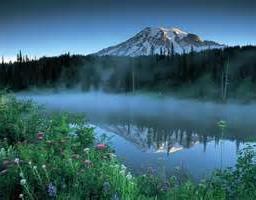 Support for survivors
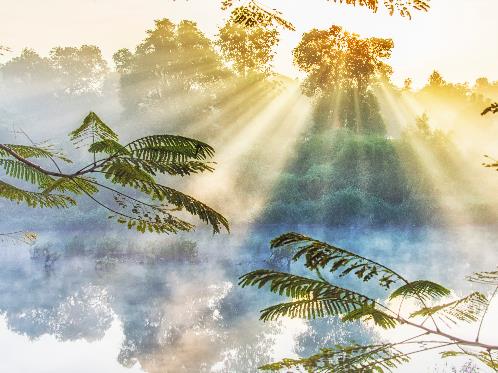 [Speaker Notes: Don’t forget to also focus  our ‘survivors’

Survivor syndrome is experienced by survivors of the redundancy programme as well as by redundancy envoys.  Survivor syndrome includes feelings of guilt, where for example colleagues feel guilty that they kept their jobs, when they may believe that employees that were more able or who needed the finance more, should have stayed in the role. Survivor syndrome also include feelings of job insecurity, fear and anger towards the organotin for being put in this position, essentially systematic from a perceived breach of their psychological contract. Others experience a feeling of relief that they have kept their jobs.  High levels of mistrust is often experienced between colleagues, but also towards the organisation.]
How do we support each other?
Strong partnership between HR and management
Training on the legal aspects of redundancy law
Training on how to deal with giving bad news and emotional reactions
Support groups 
Counselling sessions
Redundancy veterans
Limit proximity to victims
Planning 
Leadership
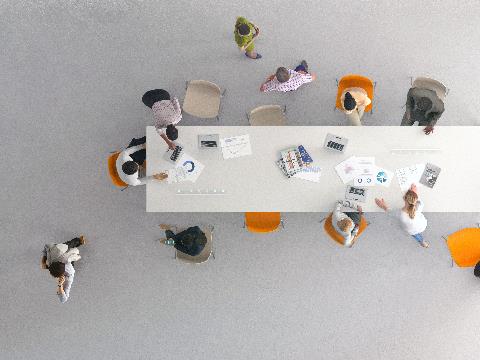 8 step Strategic Redundancy Implementation model
Katie ObiChief People Officer, Beamery
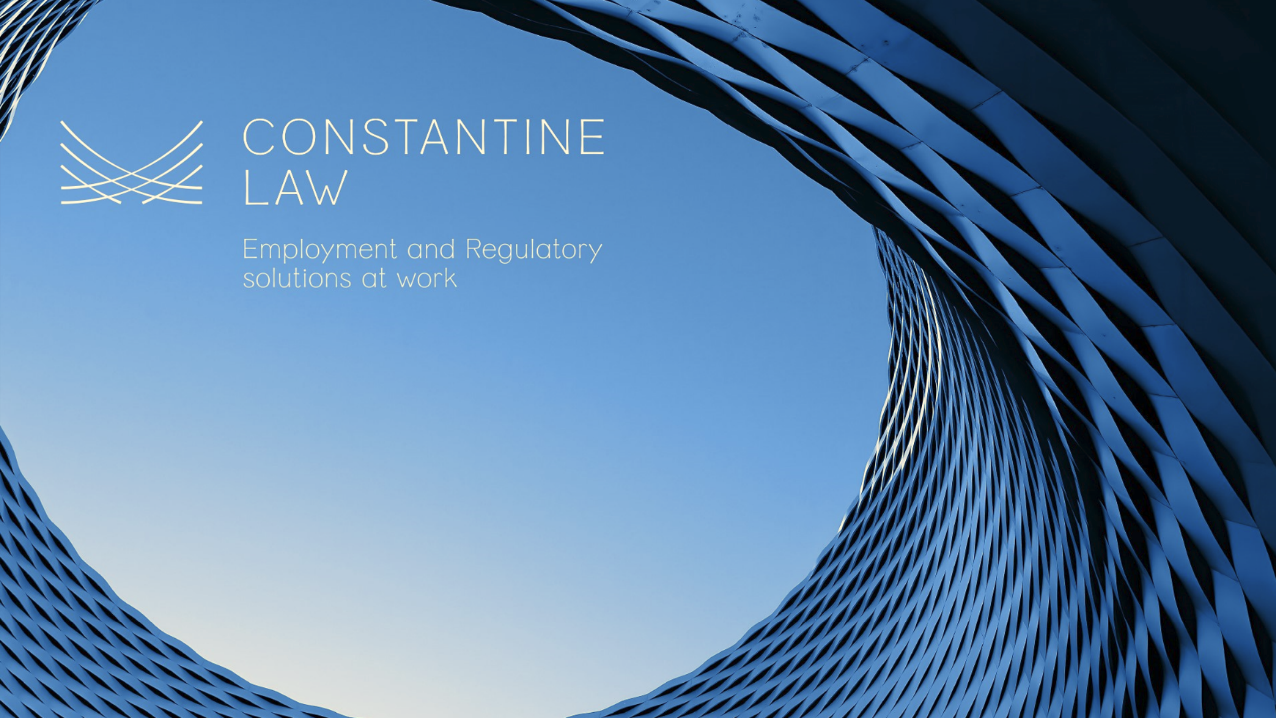 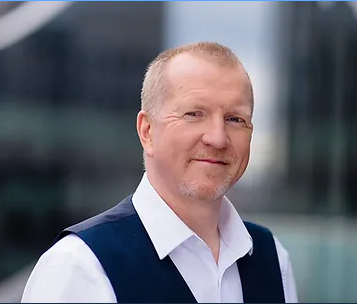 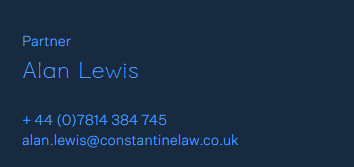 Redundancies –the key points (1/2)
Is it redundancy? Closure of business; closure of place of work; reduced need for e/ees to carry out work of a particular kind.
Collective redundancy?  30 or 45- day consultation period (TUs or elected ERs) – HR1 to Sec of State.  Criminal offence (?)
Consultation – formative stage; adequate information; adequate time; conscientious consideration of the response to consultation.
Pools? Caution – interchangeable skills
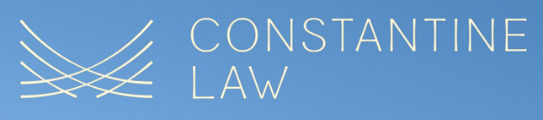 Redundancies –the key points (2/2)
Bumping
Selection criteria and scoring OR selection interviews
Maternity  -  special case
Redundancy pay
Suitable alternative job + unreasonably refused
Unfair dismissal
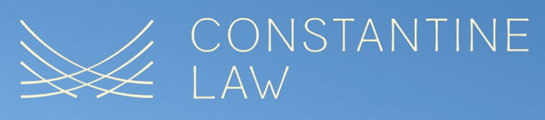 Questions
Please submit your questions for:

Rachel Suff, Senior Policy Advisor – employee relations, CIPD
Madeleine Stevens, Senior Lecturer in HRM, Liverpool John Moores University
Katie Obi, Chief People Officer, Beamery
Alan Lewis, Partner, Constantine Law
Please use the Q&A function to submit your questions
#StrongerWithCIPD
Covid-19 resources
NEW Well-being helpline
Employment Law helpline
Communities and branches
People Management
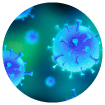 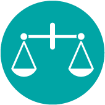 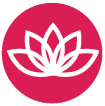 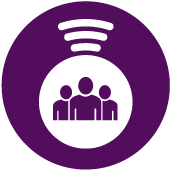 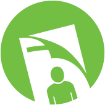 Knowledge and content
Free learning
Careers support
Professional creditability
Financial support
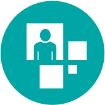 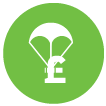 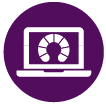 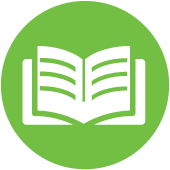 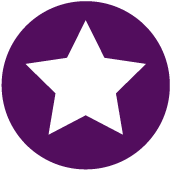 cipd.co.uk/memberbenefits
Wellbeing Resources
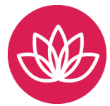 We’ve partnered with Health Assured to support members mental health and wellbeing
Unlimited free 24/7 confidential telephone helpline, online portal & Health e-Hub app
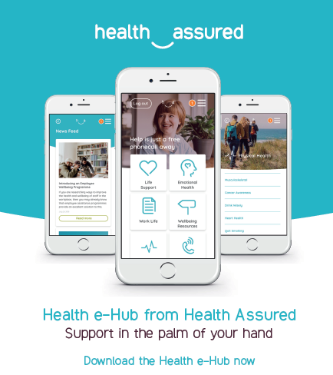 The resource provides:
Legal information 
Debt and financial information
Manager consultancy and support
Information on work and home issues
Factsheets, advice, information and self-help tools
Links to specialist support organisations
A resources area with; programmes, videos, webinars, medical information and mini health checks.
[Speaker Notes: In recognition of the increased pressure and personal challenges many of you might currently be facing we’re launched a new Well-being helpline for the UK and Ireland. Calls are FREE and confidential. Phonelines are open 24 hours a day, 7 days a week, 365 days a year.
Work through your problems with a qualified therapist accredited by the British Association for Counselling and Psychotherapy (BACP).
Legal information services - support on a range of issues including personal, financial and legal matters.
Debt and financial information - support for issues such as debt, investments, pensions, managing money, negotiating with creditors.
Manager consultancy and support - at helping people managers to support their teams effectively.
Plus there are online resources and a well-being app you can download.]